KONAKLAMA İŞLETMELERİNDE MALİYET ANALİZİ
MALİYET MUHASEBESİ VE MALİYET TANIMLAR
Öğrenme Hedefleri 

Bu üniteyi tamamladığınızda; 
 Maliyet muhasebesi kavramını, 
 Maliyet muhasebesinin amaçlarını, 
 Maliyet muhasebesinin işlevlerini, 
Maliyet muhasebesinin kayıt düzenini,
 Maliyet unsurlarını, 
Maliyet yerleri ve dağıtım yöntemlerini, 
Maliyetlerle ilgili kavramları, 
öğrenmiş olacaksınız
Maliyet Muhasebesi
Türlerine göre maliyetlerin oluştuğu yerlerin ve ilgili oldukları mal ve hizmetlerin türleri ve cinsleri bakımından saptanmasını ve izlenmesini sağlayan kayıt yöntemine maliyet muhasebesi denir. 

Maliyet Muhasebesi Sisteminin Amaçları

1. Üretilen mal ve hizmetleri maliyetlendirmek. 
2. Denetime yardımcı olmak. 
3. Planlamaya yardımcı olmak.
4. Yönetim kararlarına yardımcı olmak.
Maliyet Muhasebesinin İşlevleri
a. İşletmede planlamaya, denetlemeye ve çeşitli kararlar alınmasına yardım etmek.

 b. Personelin, hammaddenin, malzemenin, araç ve gereçlerin  ya da makinelerin verimliliğini ölçmek. 

c. Savurganlıkların önlenmesine ve giderlerin kısılmasına yardımcı olmak. 

d. Sektörler, endüstriler, işletmeler ve işleme birimleri arasındaki rasyonellik kıyaslamalarına taban oluşturmak.

 e. Turizm işletmelerinde ürünün hizmet dışında kalan yanı için stok denetim aracı rolü oynamak.

 f. Satış fiyatlarının saptanmasına yardım etmek.
Yukarıda sayılan verilerin elde edilmesinin yanında maliyet muhasebesi aşağıdaki işlevleri de yerine getirir. 

a. Kâr ve zararı saptamak ve ölçmek. 

b. Stokları değerlendirmek.

 c. Bütçenin hazırlanmasına yardımcı olacak ve bu doğrultuda çeşitli seçenekler arasında seçim yapmayı kolaylaştıracak verileri hazırlayarak planlamaya yardımcı olmak. 

d. İşletmenin rasyonellik denetimini yapmak. 

e. Yeni mal ve hizmet çeşitlerinin maliyetlerini hesaplamak. 

f. Maliyet kıyaslamalarını geliştirmek.
Tüm bunların yanında doğrudan doğruya giderleri azaltacak ve böylece maliyetleri düşürebilecek şu olanakları da sunar; 

a. Hammadde ve malzemelerin daha verimlilerini kullanmak

 b. Hammaddeden tasarrufa olanak verecek biçimde ürünlerde değişiklikler yapmak veya önermek 

c. Ücret sisteminde işgücü aylaklıkla boşa geçen zamanı ve bu anlamdaki giderleri azaltacak değişiklikleri yapmak ya da önermek 

d. Üretimi hızlandırmak üzere yeni makine ve tesisler kurmak veya eskimiş olanları yenilemek

 e. Savurganlıkları azaltmak üzere, hammadde ve malzeme alımlarını ve kullanma yerlerine dağıtımlarını denetim altına almak.
Maliyet Tanımları
Gider: İşletmelerin varlıklarını ve işlevlerini sürdürebilmek ve gelir elde edebilmek için belli bir hesap döneminde kullandıkları ve / ve ya tükettikleri mal ve hizmetlerin parasal değerine denir. 

Maliyet: Bir mal ve / veya hizmet üretebilmek için katlanılan özverilerin ve yapılan tüketimlerin parasal ifadesine maliyet denir. 

Maliyet Birimi: Maliyetlerin sınıflandırılması için kullanılan unsur, eleman, parça, kısım ya da bölümlerin teknik adına maliyet birimi denir.

Birim Maliyet: Maliyet birimi için hesaplanan maliyet tutarıdır. Birim maliyeti hesaplamak için çeşitli yöntemler kullanılmaktadır. Bunlar; 

LİFO Yöntemi: Alınan hammaddelerin işletmenin ambarında son girenin üretime ilk gönderilmesi esasına dayalı maliyet hesaplama yöntemidir.
FİFO Yöntemi: Alınan hammaddelerin işletmenin ambarından ilk girenin üretime ilk olarak gönderilmesi esasına dayalı olan maliyet hesaplama yöntemidir. 

Gerçek Maliyet Yöntemi: Çeşitli tarihlerde alınan hammaddeler, fiyat durumlarına göre ambarda ayrı ayrı yerleştirilir ve üretime verilirken de hangi partiden alınmış ise onun fiyatı ile değerlendirilir. En doğru ve en uygun yöntem olmasına rağmen hammadde çeşidinin çok olması durumunda uygulanması zor olan bir yöntemdir. 

Ortalama Maliyet Yöntemi: Bu yöntemde, aynı cinsten olan hammaddelerin veya ilk madde ve malzemenin ambarda saklanırken karışıklık olması düşüncesi ile maliyetin tespit edilmesinde ortalama bir fiyat bulunur. Böylece üretime gönderilen veya stokta kalan ilk madde ve malzemeler bu fiyata göre değerlendirilir. Her yeni ilk madde ve malzeme alımında stoklardaki mevcut adet ile tutarları dikkate alınarak yeni gelen ilk madde ve malzemenin adet ve tutarının ortalaması alınır.
Maliyet Kayıt Düzeni
Maliyet Muhasebesi Hesaplarının Tanıtılması 
"Tek Düzen Hesap Planı" 7. Grup hesaplarını maliyet hesaplarına ayırmıştır. Buradaki hesaplar da işletmelere uygulamada kolaylık sağlamak amacıyla işletmelerin üretim hacimlerine örgüt yapılarına ve yönetimin isteklerine göre ya 7/A seçeneğini ya da 7/B seçeneğini kullanılmaktadır. 

7/A seçeneğinde maliyetler işletmenin fonksiyonları esas alınarak sınıflandırılmışken 7/B seçeneğinde maliyetler türlerine göre sınıflandırılmıştır.

1. 7/A Seçeneği Ana Hesapları 
Maliyetlerin eşzamanlı kayıt yöntemine göre kaydedilmesini ve izlenmesini öngören bu seçenekte, fonksiyonel ana maliyet hesaplarına kaydedilen bir maliyetin, aynı anda yapılan bu tek kayıtla ilgili maliyet çeşitleri ve maliyet yerleri yardımcı hesaplarına da kaydedilmesi sağlanmaktadır. Bu yüzden isteyen işletmeler kullandıkları maliyet hesaplarının altına her bir maliyet yeri için ayrı bir tali hesap açabilir. Hesap planı incelendiğinde 7/A seçeneği için şu ana başlıklar verilmiştir.
710 DİREKT İLK MADDE MALZEME GİDERLERİ 
720 DİREKT İŞÇİLİK GİDERLERİ 
730 GENEL ÜRETİM GİDERLERİ 
740 HİZMET ÜRETİM MALİYETLERİ 
750 ARAŞTIRMA GELİŞTİRME GİDERLERİ 
760 PAZARLAMA SATIŞ VE DAĞITIM GİDERLERİ
 770 GENEL YÖNETİM GİDERLERİ 
780 FİNANSMAN GİDERLERİ 

giderler bu hesaplarda toplanmakta ve aynı hesaplar içerisinde toplanan giderler hafta, ay, dönem  ya da yıl sonunda maliyet hesaplanacağı zaman yansıtma hesapları aracılığıyla bilançoya ya da sonuç hesaplarına aktarılarak dönemin kâr zararı ortaya çıkarılmaktadır. 

Otel işletmesi için bu hesap planında kullanılması olası ana maliyet hesabı "740 HİZMET ÜRETİM MALİYETİ" hesabı olacaktır. O zaman bizim yapmamız gereken bu hesabın altına gerekli olan gider yerleri için tali hesaplar açmak olacaktır.  Örneğin;
740 HİZMET ÜRETİM MALİYETİ HESABI 

740.01. YİYECEK İÇECEK BÖLÜMÜ MALİYETLERİ 
740.01.01. DİREKT İLK MADDE MALZEME MALİYETİ
740.01.02. DİREKT İŞÇİLİK MALİYETİ
740.01.03. GENEL ÜRETİM MALİYETİ 

740.02. OTEL BÖLÜMÜ MALİYETLERİ 

740.02.01. DİREKT İLK MADDE MALZEME MALİYETİ 
740.02.02. DİREKT İŞÇİLİK MALİYETİ 
740.02.03 GENEL ÜRETİM MALİYETİ
740.03. YARDIMCI BÖLÜMLER MALİYETLERİ 

740.03.01. DİREKT İLK MADDE MALZEME MALİYETİ 
740.03.02. DİREKT İŞÇİLİK MALİYETİ 
740.03.03. GENEL ÜRETİM MALİYETİ 

gibi 740 nolu hesabın altına işletmemizin özelliklerine göre istediğimiz yardımcı hesapları açarak yapılan maliyetleri gider yerlerine göre sınıflandırabiliriz. Yeter ki hangi üretimi yaptığımızı ve hangi üretim yerlerine sahip olduğumuzu bilelim. Sonrasında yapılacak olan maliyet analizi açısından hangi üretim yerinde oluşan maliyetin incelenmesi olacaksa ona uygun tali başka bir deyişle alt hesaplar açmak olacaktır.  

Bu konuyla ilgili ufak bir örnek çözecek olursak; 

X konaklama işletmesinin ağustos ayı işlemleri aşağıdaki gibidir.
1 Ağustos tarihinde 150.000 TL'lik İlk madde ve malzeme, 40.000 TL'lik yardımcı malzeme ve 20.000 TL'lik işletme malzemesi peşin olarak alınmıştır.
10 Ağustos tarihinde 800.000 TL'lik oda satışı nakit olarak yapılıyor.
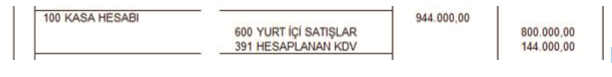 25 Ağustos'ta 180.000 TL lik yiyecek içeçek satışı nakit yapılıyor.
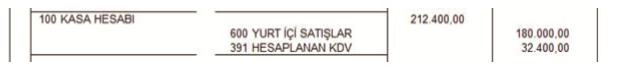 31 Ağustos'ta işçilerin toplam maaşları brüt olarak 420.000 TL'dir. Buna bağlı olarak işverenin ödemesi gereken SGK işveren payı %20 ve "İşsizlik Sigortası" işveren payı %2 dir. %3 sendika kesintisi ile işverenin tüm işçilerinin kesilecek olan gelir vergisi %20 üzerinden ve damga vergisi 0,006 dan hesaplanacaktır.
31 Ağustosta depoda yapılan sayım sonuçunda; 60.000 TL'lik ilk madde malzeme, 25.000 TL'lik yardımcı madde ve 10.000 TL'lik işletme malzemesi olduğu saptanmıştır. Yönetim binasının ve üretim araçlarının toplam amortismanı 170.000 TL olup bunun 15.000 TL'si üretim araçlarına aittir. Diğer genel üretim maliyetleri ise 32.000 TL'dir.
İlk başta elimizde 210.000 TL'lik ilk madde malzeme vardı. Bunlardan elimizde kalanların toplamı ise 60.000 + 25.000 + 10.000 = 95.000 TL olduğuna göre 210.000 – 95.000 =115.000 TL'lik kısmı üretimde kullanılmış demektir.
7/A seçeneğinde hesapların hangi hesaplarla kapatılacağı daha doğrusu hangi ana maliyet hesabının hangi yansıtma hesabını kullanacağı ve oradan hangi sonuç hesabına ya da bilanço hesabına gideceğini gösterir tablo, bu kayıtları yaparken işimize yarayacaktır. Unutmadan belirteyim ki bu konu, maliyet muhasebesinin konusu olmakla birlikte bir analizcinin en azından bilginin nereden temin edildiğini ve nasıl düzenlemesi gerektiğini bilmesi açısından önemlidir ve burada bu konuya değinilmiştir. 
2. 7/B Seçeneği Ana hesapları 

Gider çeşitleri hesapları mal ve hizmet üretiminde katlanılması gereken maliyetlerin bünyesindeki harcama çeşitlerini ifade eder.  

Bu hesaplar, kuruluşların bünyelerine uygun biçimde detaylandırılır. Gider çeşitleri hesaplarının sabit, değişken ve yarı değişken olarak gruplandırılması mümkündür. 

Gruplar içindeki gider çeşitlerinin sabit, değişken ve yarı değişken biçimde ayrımı işletmelerin kendi ihtiyaç ve inisiyatiflerine bırakılmıştır.
Gider çeşitlerinin hesaplarının kodlanmasında aşağıda belirtilen sınıflama esas alınmıştır. 

790 İLK MADDE VE MALZEME GİDERLERİ 
791 İŞÇİ ÜCRET VE GİDERLERİ 
792 MEMUR ÜCRET VE GİDERLERİ 
793 DIŞARDAN SAĞLANAN FAYDA VE HİZMETLER
 794 ÇEŞİTLİ GİDERLER
 795 VERGİ RESİM VE HARÇLAR 
796 AMORTİSMAN VE TÜKENME PAYLARI 
797 FİNANSMAN GİDERİ 
798 GİDER ÇEŞİTLERİ YANSITMA HESABI 
799 ÜRETİM MALİYET HESABI 
Buradaki hesaplar, giderler tahakkuk ettikçe dönem boyunca 790-797 nolu hesaplara çeşit esasına göre bölümlenmiş ilgili gider hesaplarının borcuna kaydedilir.  
 Dönem sonunda aktarma ise aşağıdaki tabloya uygun olarak yapılır.
Kaynakça
Ankuzem, Turizm İşletmelerinde Maliyet Analizi , Ankara Üniversitesi , s.1-98